RAWOON
Multipurpose presentation for all bussines and personal
powerpoint template
Presentation Session
Put a relevant subtitle in this line
0
j
Opening Session
INTRODUCTION
Lorem ipsum dolor sit amet, consectetur adipiscing elit. Fusce suscipit neque non libero aliquam
OUR COMPANY
Lorem ipsum dolor sit amet, consectetur adipiscing elit. Fusce suscipit neque non libero aliquam
Ý
MEET THE TEAM
Lorem ipsum dolor sit amet, consectetur adipiscing elit. Fusce suscipit neque non libero aliquam
2
F
INFOGRAPHIC
Lorem ipsum dolor sit amet, consectetur adipiscing elit. Fusce suscipit neque non libero aliquam
TIME TO BREAK
Lorem ipsum dolor sit amet, consectetur adipiscing elit. Fusce suscipit neque non libero aliquam
E
c
SOCIAL MEDIA
Lorem ipsum dolor sit amet, consectetur adipiscing elit. Fusce suscipit neque non libero aliquam
DATA AND CHART
Lorem ipsum dolor sit amet, consectetur adipiscing elit. Fusce suscipit neque non libero aliquam
3
é

Sesion End
CLOSING
Lorem ipsum dolor sit amet, consectetur adipiscing elit. Fusce suscipit neque non libero aliquam
PORTFOLIO
Lorem ipsum dolor sit amet, consectetur adipiscing elit. Fusce suscipit neque non libero aliquam
4
RAWOON

There are many variations of passages of Lorem Ipsum available, but the majority have suffered alteration in some form, by injected humor, or randomized words which don't look even slightly believable. If you are going to use a passage of Lorem Ipsum, you need to be sure there isn't anything embarrassing hidden in the middle of text.


Advisor
WELCOME MESSAGE
Contrary to popular belief It has roots in a piece of classical Latin literature from 45 BC. 

There are many variations of passages of Lorem Ipsum available, but the majority have suffered alteration in some form, by injected humor, or randomized words which don't look even slightly believable. If you are going to use a passage of Lorem Ipsum, you need to be sure there isn't anything embarrassing hidden in the middle of text.





John Van De Kock
General Manager
6
Introduction

Contrary to popular belief It has roots in a piece of classical Latin literature from 45 BC. There are many variations of passages of Lorem Ipsum available, but the majority have suffered alteration in some form, by injected humor, or randomized words which don't look even slightly believable. If you are going to use a passage of Lorem Ipsum, you need to be sure there isn't anything embarrassing hidden in the middle of text.

Domi de Borgoll
domiborgoll@tales.com
Ý
MEET THE TEAM
Lorem ipsum dolor sit amet, consectetur adipiscing elit. Fusce suscipit neque non libero aliquam
Meet the Amazing Team
Put a relevant subtitle in this line
There are many variations of passages of Lorem Ipsum available, but the majority have suffered alteration in some form, by injected humor, or randomized words which don't look even slightly believable. If you are going to use a passage of Lorem Ipsum, you need to be sure there isn't anything embarrassing hidden in the middle of text.
9
Meet Buto Terong
Put a relevant subtitle in this line
Skills
Short Biodata
Powerpoint
Lorem Ipsum has been the industry's standard dummy text ever since the 1500s, when an unknown printer took a galley of type and scrambled it to make a type specimen book. It has survived not only five centuries, but also the leap into electronic typesetting.
It was popularised in the 1960s with the release of Letraset sheets containing Lorem Ipsum passages, and more recently with desktop publishing software like Aldus PageMaker including versions of Lorem Ipsum. when an unknown printer took a galley of type and scrambled it to make a type specimen book.
Css
Photoshop
Indesign
Illustrator
Web
Team Leader
10
Meet the Team
Put a relevant subtitle in this line
Skills
Skills
Powerpoint
Powerpoint
Css
Css
Photoshop
Photoshop
Indesign
Indesign
Illustrator
Illustrator
Web
Web
Robben Van Rozak
Administration
Sergio Van Dijk
Salesman
Short Biodata
Short Biodata
It was popularised in the 1960s with the release of Letraset sheets containing Lorem Ipsum passages, and more recently with desktop publishing software like Aldus PageMaker including versions of Lorem Ipsum. when an unknown printer took a galley of type and scrambled it to make a type specimen book.
It was popularised in the 1960s with the release of Letraset sheets containing Lorem Ipsum passages, and more recently with desktop publishing software like Aldus PageMaker including versions of Lorem Ipsum. when an unknown printer took a galley of type and scrambled it to make a type specimen book.
11
References People
Put a relevant subtitle in this line
Tommy Fulgoso
It was popularised in the 1960s with the release of Letraset sheets containing Lorem Ipsum passages, and more recently with desktop publishing software like Aldus PageMaker including versions of Lorem Ipsum. when an unknown printer took a galley of type and scrambled it to make a type specimen book.
Taeman Sasmito
It was popularised in the 1960s with the release of Letraset sheets containing Lorem Ipsum passages, and more recently with desktop publishing software like Aldus PageMaker including versions of Lorem Ipsum. when an unknown printer took a galley of type and scrambled it to make a type specimen book.
Laval Kasbolah
It was popularised in the 1960s with the release of Letraset sheets containing Lorem Ipsum passages, and more recently with desktop publishing software like Aldus PageMaker including versions of Lorem Ipsum. when an unknown printer took a galley of type and scrambled it to make a type specimen book.
Bruno Gedabrus
It was popularised in the 1960s with the release of Letraset sheets containing Lorem Ipsum passages, and more recently with desktop publishing software like Aldus PageMaker including versions of Lorem Ipsum. when an unknown printer took a galley of type and scrambled it to make a type specimen book.
12
Innovation Team
Put a relevant subtitle in this line
Short Statement.
It was popularised in the 1960s with the release of Letraset sheets containing Lorem Ipsum passages, and more recently with desktop publishing software like Aldus PageMaker including versions of Lorem Ipsum. when an unknown printer took a galley of type and scrambled it to make a type specimen book.
Short Statement.
It was popularised in the 1960s with the release of Letraset sheets containing Lorem Ipsum passages, and more recently with desktop publishing software like Aldus PageMaker including versions of Lorem Ipsum. when an unknown printer took a galley of type and scrambled it to make a type specimen book.
Dirt Kiyut
Marketing 1
Rafael De Kuib
Marketing 2
Short Statement.
It was popularised in the 1960s with the release of Letraset sheets containing Lorem Ipsum passages, and more recently with desktop publishing software like Aldus PageMaker including versions of Lorem Ipsum. when an unknown printer took a galley of type and scrambled it to make a type specimen book.
Short Statement.
It was popularised in the 1960s with the release of Letraset sheets containing Lorem Ipsum passages, and more recently with desktop publishing software like Aldus PageMaker including versions of Lorem Ipsum. when an unknown printer took a galley of type and scrambled it to make a type specimen book.
Bann Dempo
Salesman 1
Dul Gembuk
Salesman 2
13
Support Team
Put a relevant subtitle in this line
Dony Vulkanisir
Support Team 1
Sarmin Keple
Support Team 2
Mad Cekot
Support Team 3
John Sanogo
Support Team 4
Wilfred Bony
Support Team 5
Sansone Suka
Support Team 6
Short Description
The generated Lorem Ipsum is therefore always free from repetition, injected humor, or non-characteristic words. Contrary to popular belief It has roots in a piece of classical Latin literature from 45 BC. There are many variations of passages of Lorem Ipsum available, but the majority have suffered alteration in some form, by injected humor, or randomized words which don't look even slightly believable. Contrary to popular belief It has roots in a piece of classical Latin literature from 45 BC.
14
j
OUR COMPANY
Lorem ipsum dolor sit amet, consectetur adipiscing elit. Fusce suscipit neque non libero aliquam
What is Rawoon ?
Put a relevant subtitle in this line
Get Award
Thrive
2008
The generated Lorem Ipsum is therefore always free from repetition, injected humor, or non-characteristic words. Contrary to popular belief It has roots in a piece of classical Latin literature from 45 BC. There are many variations of passages of Lorem Ipsum available, but the majority have suffered alteration in some form, by injected humor, or randomized words which don't look even slightly believable. Contrary to popular belief It has roots in a piece of classical Latin literature from 45 BC.
Turn Global
1M  Client
Born
2007



16
Company Timeline
Put a relevant subtitle in this line
Go International
TURN GLOBAL (2012)
Lorem ipsum dolor sit amet, consectetur adipiscing elit. Fusce suscipit neque non libero aliquam
GET AWARD (2010)
Lorem ipsum dolor sit amet, consectetur adipiscing elit. Fusce suscipit neque non libero aliquam
17
1M CLIENT
Lorem ipsum dolor sit amet, consectetur adipiscing elit. Fusce suscipit neque non libero aliquam

THRIVE (2008)
Lorem ipsum dolor sit amet, consectetur adipiscing elit. Fusce suscipit neque non libero aliquam

WE BORN (2007)
Lorem ipsum dolor sit amet, consectetur adipiscing elit. Fusce suscipit neque non libero aliquam

18
RESEARCH (2006)
Lorem ipsum dolor sit amet, consectetur adipiscing elit. Fusce suscipit neque non libero aliquam
IDEA (2005)
Lorem ipsum dolor sit amet, consectetur adipiscing elit. Fusce suscipit neque non libero aliquam
Company History
19
Office Location
Put a relevant subtitle in this line
RAWOON
Central Park, Ji Sung Avenue 86 New Delhi, India
20
Company Location
Put a relevant subtitle in this line
o
HEAD OFFICE
The generated Lorem Ipsum is therefore always free from repetition, injected humor, or non-characteristic words. Contrary to popular belief It has roots in a piece of classical Latin literature from 45 BC. There are many variations of passages of Lorem Ipsum available, but the majority have suffered alteration in some form, by injected humor, or randomized words which don't look even slightly believable.
21
Rawoon Arround the World
Put a relevant subtitle in this line
Washington DC, United State
Lorem ipsum dolor sit amet, consectetur adipiscing.
Buenos Aires, Argentina
Lorem ipsum dolor sit amet, consectetur adipiscing.
Manchester, United Kingdom
Lorem ipsum dolor sit amet, consectetur adipiscing.
New Delhi, India
Lorem ipsum dolor sit amet, consectetur adipiscing.
Queensland, Australia
Lorem ipsum dolor sit amet, consectetur adipiscing.
Moscow, Russia
Lorem ipsum dolor sit amet, consectetur adipiscing.
5
1
2
3
4
6
22
Service User by Continent
Put a relevant subtitle in this line
60%
60%
60%
40%
40%
40%






Visits via
Computers
Visits via
Computers
Visits via
Computers
Visits via
Smartphone
Visits via
Smartphone
Visits via
Smartphone
RAWOON USA
Central Park, Ji Sung Avenue 86 New Delhi, India
RAWOON EUROPE
Central Park, Ji Sung Avenue 86 New Delhi, India
RAWOON AUSTRALIA
Central Park, Ji Sung Avenue 86 New Delhi, India
23
Service User by Continent
Put a relevant subtitle in this line




RAWOON USA
Central Park, Ji Sung Avenue 86 New Delhi, India
RAWOON USA
Central Park, Ji Sung Avenue 86 New Delhi, India
60%
60%
40%
40%
Visits via
Computers
Visits via
Computers
Visits via
Smartphone
Visits via
Smartphone
Short Description
The generated Lorem Ipsum is therefore always free from repetition, injected humor, or non-characteristic words. Contrary to popular belief It has roots in a piece of classical Latin literature from 45 BC. There are many variations of passages of Lorem Ipsum available, but the majority have suffered alteration in some form, by injected humor, or randomized words which don't look even slightly believable. Contrary to popular belief It has roots in a piece of classical Latin literature from 45 BC.
24
Buyer Gender
Put a relevant subtitle in this line
Analisys
Lorem ipsum dolor sit amet, consectetur adipiscing elit. Fusce suscipit neque non libero aliquam, ut facilisis lacus pretium. Sed imperdiet tincidunt velit laoreet facilisis. Praesent tempus ipsum suscipit, dictum nulla a, sagittis sapien. Curabitur a nisl facilisis lectus posuere pharetra porta sed neque. Fusce porttitor venenatis ipsum at ullamcorper. Suspendisse sodales leo vehicula libero pharetra, ac porttitor metus mollis.
40%
60%

35%= 612.692
Visits via Computers
Visits via Smartphone

65%  = 1.137.857
25
Location and Distance Map
Put a relevant subtitle in this line
Airplane



Bus


Car


Train


Boat
TRAVEL ICONS
26
Services Coverage
Put a relevant subtitle in this line
Best Income
Fast Respons
On Time Delivery
01
02
03
Analisys
Lorem ipsum dolor sit amet, consectetur adipiscing elit. Fusce suscipit neque non libero aliquam, ut facilisis lacus pretium. Sed imperdiet tincidunt velit laoreet facilisis. Praesent tempus ipsum suscipit, dictum nulla sagittis sapien.
27
Company Philosophy
Put a relevant subtitle in this line
Contrary to popular belief, Lorem Ipsum is not simply random text. It has roots in a piece of classical Latin literature from 45 BC. Contrary to popular belief It has roots in a piece of classical Latin literature from 45 BC

There are many variations of passages of Lorem Ipsum available, but the majority have suffered alteration in some form, by injected humor, or randomized words which don't look even slightly believable. If you are going to use a passage of Lorem Ipsum, you need to be sure there isn't anything embarrassing hidden in the middle of text. There are many variations of passages of Lorem Ipsum available, but the majority have suffered alteration in some form, by injected humor, or randomized words which don't look even slightly believable. If you are going to use a passage of Lorem Ipsum, you need to be sure there isn't anything embarrassing hidden in the middle of text. The generated Lorem Ipsum is therefore always free from repetition, injected humor, or non-characteristic words. Contrary to popular belief It has roots in a piece of classical Latin literature from 45 BC. There are many variations of passages of Lorem Ipsum available, but the majority have suffered alteration in some form, by injected humor, or randomized words which don't look even slightly believable.

Contrary to popular belief It has roots in a piece of classical Latin literature from 45 BC.
28
Vision and Mision
Put a relevant subtitle in this line
Vision.
It was popularised in the 1960s with the release of Letraset sheets containing Lorem Ipsum passages, and more recently with desktop publishing software like Aldus PageMaker including versions of Lorem Ipsum. when an unknown printer took a galley of type and scrambled it to make a type specimen book. It has survived not only five centuries, but also the leap into electronic typesetting.
Mission.
It was popularised in the 1960s with the release of Letraset sheets containing Lorem Ipsum passages, and more recently with desktop publishing software like Aldus PageMaker including versions of Lorem Ipsum. when an unknown printer took a galley of type and scrambled it to make a type specimen book. It has survived not only five centuries, but also the leap into electronic typesetting.
29
Organization
Put a relevant subtitle in this line
ARYA KAMANDANU
CEO
JEJAKA MUDA
MANAGER
BUJANG LAPUK
DIRECTOR
NARODO
ASS. ACCOUNTING
PETRUK
ASS. SUPERVISOR
TRONDOL
ACCOUNTING
JANOKO
SUPERVISOR
30
KOMAR
HEAD COUNTER
MUSTAHIL
ASS. HEAD CO
JAMAL
ASS. CASHIER
BOPAK TELO
CASHIER
TROJALU
SALESMAN
BAHAR
SALESMAN
TOGOG
MARKETING
ACONG
MARKETING
HASAN
SALESMAN
AMIN
SALESMAN
TARMIDJO
KULI ANGKUT
TARJO
DELIVERY
TOHIR
DELIVERY
31
Our Services
Put a relevant subtitle in this line
NETWORK SETTING
Lorem ipsum dolor sit amet, consectetur adipiscing elit. Fusce suscipit neque non libero aliquam, ut facilisis lacus pretium.
PRINT DESIGN
Lorem ipsum dolor sit amet, consectetur adipiscing elit. Fusce suscipit neque non libero aliquam, ut facilisis lacus pretium.
AUDIO EFFECT
Lorem ipsum dolor sit amet, consectetur adipiscing elit. Fusce suscipit neque non libero aliquam, ut facilisis lacus pretium.
PRESENTATION DESIGN
Lorem ipsum dolor sit amet, consectetur adipiscing elit. Fusce suscipit neque non libero aliquam, ut facilisis lacus pretium.
CREATIVE KIT
Lorem ipsum dolor sit amet, consectetur adipiscing elit. Fusce suscipit neque non libero aliquam, ut facilisis lacus pretium.
ANALISYS SERVICES
Lorem ipsum dolor sit amet, consectetur adipiscing elit. Fusce suscipit neque non libero aliquam, ut facilisis lacus pretium.
The generated Lorem Ipsum is therefore always free from repetition, injected humor, or non-characteristic words. Contrary to popular belief It has roots in a piece of classical Latin literature from 45 BC. There are many variations of passages of Lorem Ipsum available, but the majority have suffered alteration in some form, by injected humor, or randomized words which don't look even slightly believable. Contrary to popular belief It has roots in a piece of classical Latin literature from 45 BC.
32
Basic
Semi Pro
Ultimate
Professional
$400
$250
$1000
$700
Description One
Description Two
Description Three
Description Four
Description One
Description Two
Description Three
Description Four
Description Five
Description One
Description Two
Description One
Description Two
Description Three
Description Four
Description Five
Description Six
Pricing Distribution Packages
Put a relevant subtitle in this line




33
Pricing Table Plan
Put a relevant subtitle in this line
$1000
$400
$250
$700
Semi Pro
Professional
Basic
Ultimate
Details Info One

Second Info Deta

Details Third Info

Info Fourth Detail

Details Five

Sixth Info Details

Details Seventh

Info Eight Details

Details Nineth
Details Info One

Second Info Deta

Details Third Info

Info Fourth Detail

Details Five

Sixth Info Details

Details Seventh

Info Eight Details

Details Nineth
Details Info One

Second Info Deta

Details Third Info

Info Fourth Detail

Details Five

Sixth Info Details

Details Seventh

Info Eight Details

Details Nineth
Details Info One

Second Info Deta

Details Third Info

Info Fourth Detail

Details Five

Sixth Info Details

Details Seventh

Info Eight Details

Details Nineth
34
Pricing Table Plan
Put a relevant subtitle in this line
Most Economic
$250

Basic Plan

Creation of the Brief
Complete Design
Flyer and Brochures
Most Populer
Most Complete
$1000

Ultimate Plan

Creation of the Brief
Complete Design
Flyer and Brochures
Logo ID
Spot Radio
Spot TV
$700

Professional Plan

Creation of the Brief
Complete Design
Flyer and Brochures
Plus Logo ID
Simple Description
Lorem Ipsum has been the industry's standard dummy text ever since the 1500s, when an unknown printer took a galley of type and scrambled it to make a type specimen book. It has survived not only five centuries, but also the leap into electronic typesetting.
It was popularised in the 1960s with the release of Letraset sheets containing Lorem Ipsum passages, and more recently with desktop publishing software like Aldus PageMaker including versions of Lorem Ipsum. when an unknown printer took a galley of type and scrambled it to make a type specimen book.
Get Basic Plan
Get Professional Plan
Get Ultimate Plan
35
Project Responsive
Put a relevant subtitle in this line
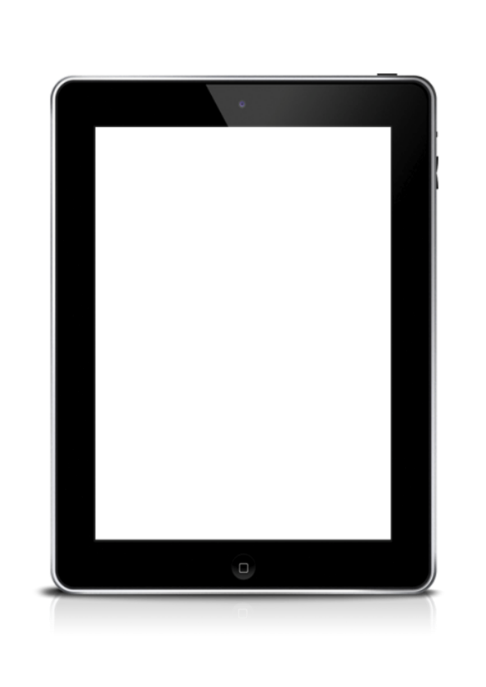 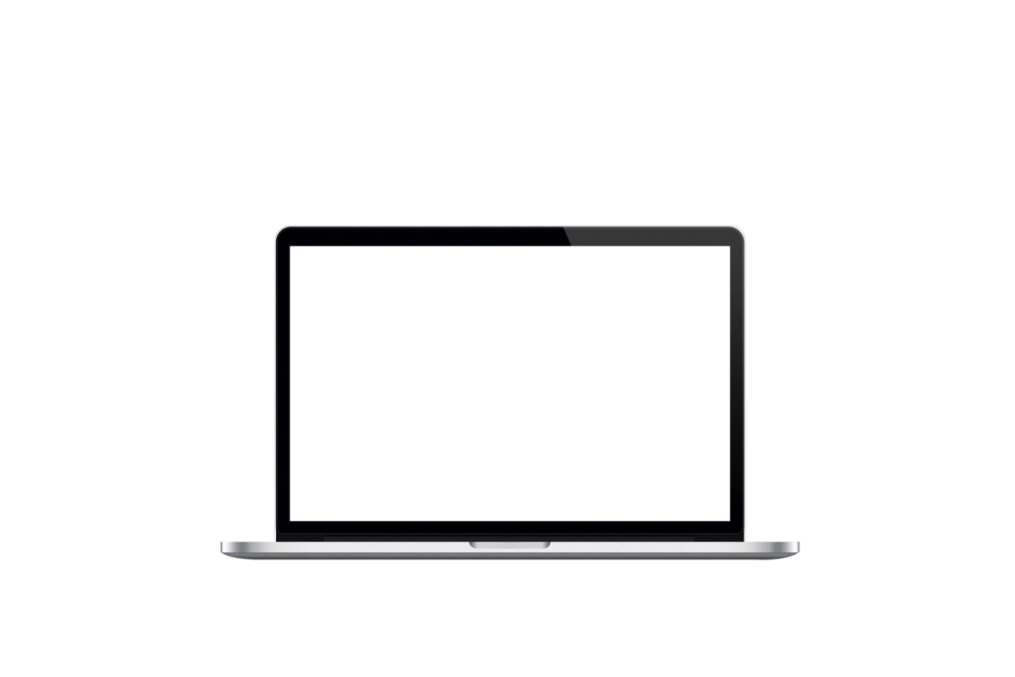 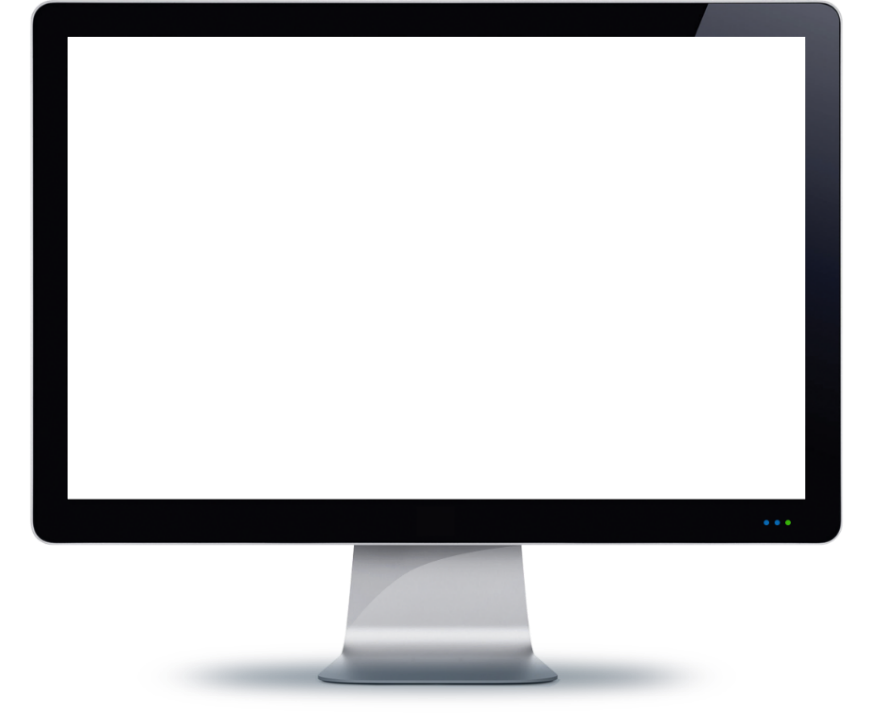 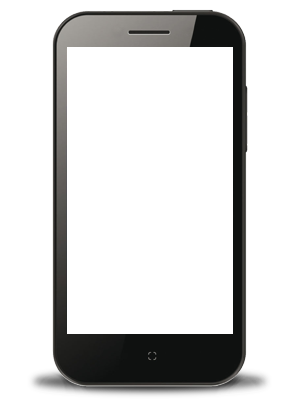 Short Description
It was popularised in the 1960s with the release of Letraset sheets containing Lorem Ipsum passages, and more recently with desktop publishing software like Aldus PageMaker including versions of Lorem Ipsum. when an unknown printer took a galley of type and scrambled it to make a type specimen book. It has survived not only five centuries.
PC
LAPTOP
TABLET
MOBILE




36
PC Project
Put a relevant subtitle in this line
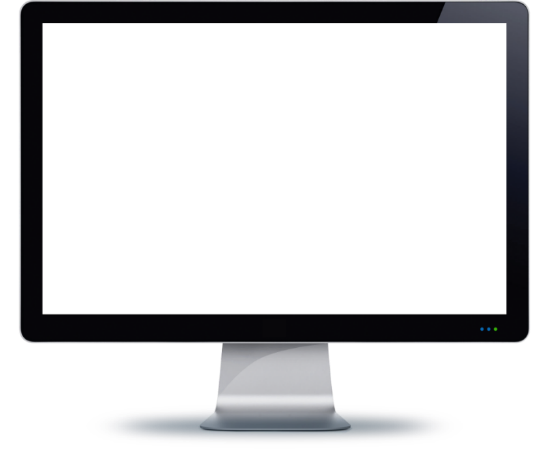 The generated Lorem Ipsum is therefore always free from repetition, injected humor, or non-characteristic words. Contrary to popular belief It has roots in a piece of classical Latin literature from 45 BC. There are many variations of passages of Lorem Ipsum available, but the majority have suffered alteration in some form, by injected humor, or randomized words which don't look even slightly believable. Contrary to popular belief It has roots in a piece of classical Latin literature from 45 BC.
37
Portable Project
Put a relevant subtitle in this line
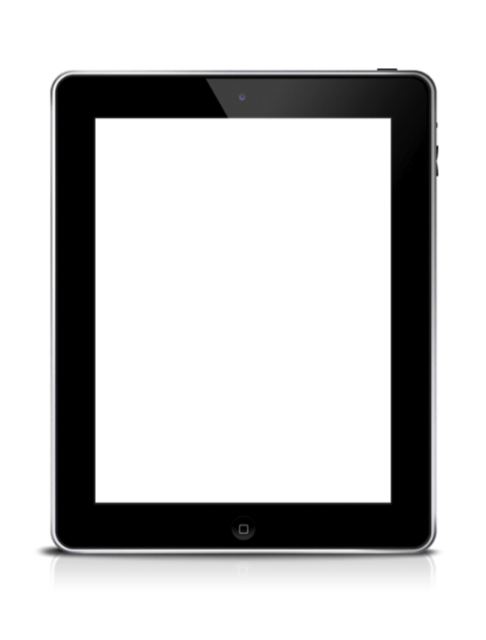 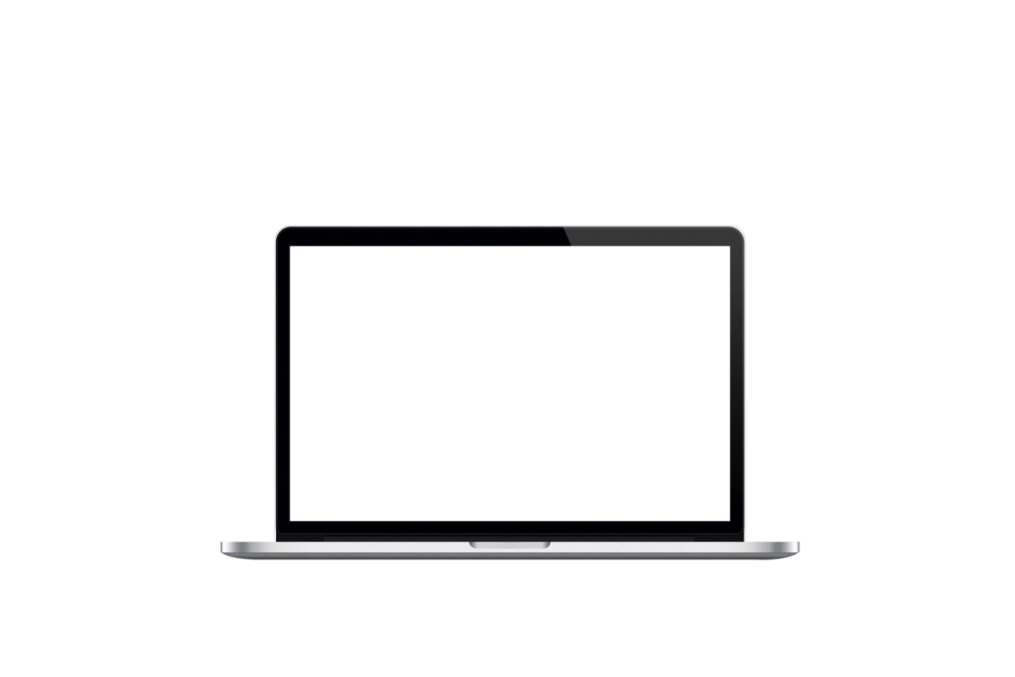 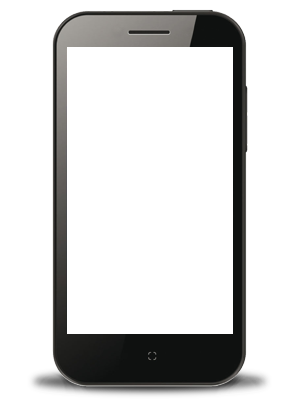 MOBILE
LAPTOP
TABLET
DESIGN
Lorem ipsum dolor sit amet, consectetur adipiscing elit. Fusce suscipit neque non libero aliquam
PHOTO
Lorem ipsum dolor sit amet, consectetur adipiscing elit. Fusce suscipit neque non libero aliquam
EDITING
Lorem ipsum dolor sit amet, consectetur adipiscing elit. Fusce suscipit neque non libero aliquam


CHART
Lorem ipsum dolor sit amet, consectetur adipiscing elit. Fusce suscipit neque non libero aliquam
FILM
Lorem ipsum dolor sit amet, consectetur adipiscing elit. Fusce suscipit neque non libero aliquam
AUDIO
Lorem ipsum dolor sit amet, consectetur adipiscing elit. Fusce suscipit neque non libero aliquam


38
Icon Project Sample
Put a relevant subtitle in this line
04 
PASSWORDS
There are many variations of passages of Lorem Ipsum available.
01 
NETWORKS
There are many variations of passages of Lorem Ipsum available.
02 
SUPPORT
There are many variations of passages of Lorem Ipsum available.
03 
UPLOADS
There are many variations of passages of Lorem Ipsum available.
05 
IMPROVEMENTS
There are many variations of passages of Lorem Ipsum available.
39
Icon Slide Sample
Put a relevant subtitle in this line
Documenting
Designing
Sounding
Publishing
Quisque nibh dolor, dignissim ac dignissim ut, luctus ac urna. Quis tincidunt. Curabitur elementum posuere pretium.
Quisque nibh dolor, dignissim ac dignissim ut, luctus ac urna. Quis tincidunt. Curabitur elementum posuere pretium.
Quisque nibh dolor, dignissim ac dignissim ut, luctus ac urna. Quis tincidunt. Curabitur elementum posuere pretium.
Quisque nibh dolor, dignissim ac dignissim ut, luctus ac urna. Quis tincidunt. Curabitur elementum posuere pretium.
Short Description
The generated Lorem Ipsum is therefore always free from repetition, injected humor, or non-characteristic words. Contrary to popular belief It has roots in a piece of classical Latin literature from 45 BC. There are many variations of passages of Lorem Ipsum available, but the majority have suffered alteration in some form, by injected humor, or randomized words which don't look even slightly believable. Contrary to popular belief It has roots in a piece of classical Latin literature from 45 BC.
40
Numbering Project
Put a relevant subtitle in this line
Lorem of the ipsum
There are many variations of passages of Lorem Ipsum available.
Lorem of the ipsum
There are many variations of passages of Lorem Ipsum available.
Lorem of the ipsum
There are many variations of passages of Lorem Ipsum available.
Lorem of the ipsum
There are many variations of passages of Lorem Ipsum available.
3
1
2
4
Lorem of the ipsum
There are many variations of passages of Lorem Ipsum available.
Lorem of the ipsum
There are many variations of passages of Lorem Ipsum available.
Lorem of the ipsum
There are many variations of passages of Lorem Ipsum available.
Lorem of the ipsum
There are many variations of passages of Lorem Ipsum available.
7
5
6
8
Lorem of the ipsum
There are many variations of passages of Lorem Ipsum available.
Lorem of the ipsum
There are many variations of passages of Lorem Ipsum available.
Lorem of the ipsum
There are many variations of passages of Lorem Ipsum available.
Lorem of the ipsum
There are many variations of passages of Lorem Ipsum available.
11
9
10
12
41
Work with Font Awesome
Put a relevant subtitle in this line
paper

asterik
desktop
video



coffee

jusitfy
arrow up
calculator







mortar




bell
laptop
tags
download
center
arrow down
calendar

slideshare

beer

tablet

unlock

upload

left

left

camera
rocket


pitbucket

mobile

shoping

database
right
right
card






taxi





book
microphone
trash
cubes
bar
arrow
envelope



bus





brief case
Pencil square
wifi
dashboard
bar chart
arrow alt
film
The generated Lorem Ipsum is therefore always free from repetition, injected humor, or non-characteristic words. Contrary to popular belief It has roots in a piece of classical Latin literature from 45 BC. There are many variations of passages of Lorem Ipsum available, but the majority have suffered alteration in some form, by injected humor, or randomized words which don't look even slightly believable. Contrary to popular belief It has roots in a piece of classical Latin literature from 45 BC.
42
Work with Sosa Font
Put a relevant subtitle in this line
/0 1 2 3 4 5 6 7 8 ¼ 9 : ; > J K L M á Ý < @ A E F G H I  U V W X Y Z [ \ ] ^ _ ` a b c d e f g h i j k l m n o p y z ‚ „ ‹ › Ç É Ñ Ö à â ã ä å ç è é ê ë ì í
The generated Lorem Ipsum is therefore always free from repetition, injected humor, or non-characteristic words. Contrary to popular belief It has roots in a piece of classical Latin literature from 45 BC. There are many variations of passages of Lorem Ipsum available, but the majority have suffered alteration in some form, by injected humor, or randomized words which don't look even slightly believable. Contrary to popular belief It has roots in a piece of classical Latin literature from 45 BC.
43
Our Client
Put a relevant subtitle in this line





photoleaf
codeaman
teritorial
3dpacific
themebedes





videofive
audiohumer
activegan
graphicpolis
cinemaart
n
Z
:
<
0
musicsore
tivipagi
sumpelkuping
beritamalam
kudajingkrax
2
E
ê
`
L
dowodowo
sodelot
shootingculi
ontelpeet
gemboox
44
2 Column Text Sample
Put a relevant subtitle in this line
Lorem ipsum dolor sit amet, consectetur adipiscing elit. In in tortor in urna pulvinar blandit. Aliquam dolor nulla, interdum non quam ac, ultricies porttitor tellus. Vivamus vitae vestibulum mauris. In ut congue arcu. In lectus nibh, ultricies a elit ac, laoreet dictum nulla. 

Proin sed nisi justo. Cras quis placerat ipsum. Duis consequat ornare mollis. In luctus justo at dapibus pretium. Donec euismod ex et erat placerat viverra. Praesent sed convallis augue. Aenean facilisis nisi id neque faucibus, nec pharetra erat luctus. Pellentesque sit amet massa in tortor mattis ultricies. Proin eget dui sed diam aliquet suscipit. Cras semper, leo non hendrerit tempus, est turpis bibendum enim, sit amet commodo dui nunc ultrices metus. Donec sapien erat, pellentesque eget commodo id, rutrum quis mi. Proin sed nisi sapien. Etiam dui lectus, semper facilisis urna eget, dignissim maximus sem. Nulla congue felis id ornare scelerisque. Vestibulum ante ipsum primis in faucibus orci luctus et ultrices posuere cubilia Curae; Vestibulum at tempus eros. Nulla facilisi. Suspendisse efficitur egestas eros eget dignissim. Pellentesque mollis tortor a quam facilisis interdum. Integer neque lacus, vestibulum vel tellus sed, sagittis suscipit eros. Cras consequat orci eget sem ullamcorper vestibulum. Maecenas maximus ac tellus sit amet lacinia. Donec id elit id turpis posuere tristique in sed nisl. Etiam et purus eget orci rhoncus fermentum. Donec turpis felis, dapibus eu risus a, rhoncus tempus libero. Donec placerat tortor quis eros finibus mattis non luctus ante. Ut sed finibus ipsum. Vestibulum massa sem, eleifend mattis vehicula ut, tempor mattis arcu. Nam varius hendrerit pharetra. Proin nec pulvinar magna. Donec aliquet dolor non elementum luctus. Nulla facilisi. Fusce eget odio non ante interdum malesuada. Donec sapien erat, pellentesque eget commodo id, rutrum quis mi. Proin sed nisi sapien. Etiam dui lectus, semper facilisis urna eget, dignissim maximus sem. Nulla congue felis id ornare scelerisque. Vestibulum ante ipsum primis in faucibus orci luctus et ultrices posuere cubilia Curae; Vestibulum at tempus eros. Nulla facilisi. Suspendisse efficitur egestas eros eget dignissim. Pellentesque mollis tortor a quam facilisis interdum. Integer neque lacus, vestibulum vel tellus sed, sagittis suscipit eros. Cras consequat orci eget sem ullamcorper vestibulum. Maecenas maximus ac tellus sit amet lacinia. Donec id elit id turpis posuere tristique in sed nisl. Etiam et purus eget orci rhoncus fermentum. Donec turpis felis, dapibus eu risus a, rhoncus tempus libero. Donec placerat tortor quis eros finibus mattis non luctus ante. Ut sed finibus ipsum. Vestibulum massa sem, eleifend mattis vehicula ut, tempor mattis arcu. Nam varius hendrerit pharetra. Proin nec pulvinar magna. Donec aliquet dolor non elementum luctus. Nulla facilisi. Fusce eget odio non ante interdum malesuada.

Nunc ullamcorper vulputate sapien, non bibendum lectus feugiat vel. Fusce hendrerit ligula sit amet augue pharetra, quis eleifend enim vehicula. Nulla facilisi. Nulla facilisi. Donec ac orci tempus, interdum elit non, dignissim odio. Suspendisse ultrices augue nulla, vel congue ligula faucibus nec. Quisque ut turpis id nisi dapibus efficitur. Sed scelerisque est felis, a sodales orci mollis sed.
45
3 Column Text Sample
Put a relevant subtitle in this line
Lorem ipsum dolor sit amet, consectetur adipiscing elit. In in tortor in urna pulvinar blandit. Aliquam dolor nulla, interdum non quam ac, ultricies porttitor tellus. Vivamus vitae vestibulum mauris. In ut congue arcu. In lectus nibh, ultricies a elit ac, laoreet dictum nulla. 

Proin sed nisi justo. Cras quis placerat ipsum. Duis consequat ornare mollis. In luctus justo at dapibus pretium. Donec euismod ex et erat placerat viverra. Praesent sed convallis augue. Aenean facilisis nisi id neque faucibus, nec pharetra erat luctus. Pellentesque sit amet massa in tortor mattis ultricies. Proin eget dui sed diam aliquet suscipit. Cras semper, leo non hendrerit tempus, est turpis bibendum enim, sit amet commodo dui nunc ultrices metus. Donec sapien erat, pellentesque eget commodo id, rutrum quis mi. Proin sed nisi sapien. Etiam dui lectus, semper facilisis urna eget, dignissim maximus sem. Nulla congue felis id ornare scelerisque. Vestibulum ante ipsum primis in faucibus orci luctus et ultrices posuere cubilia Curae; Vestibulum at tempus eros. Nulla facilisi. Suspendisse efficitur egestas eros eget dignissim. Pellentesque mollis tortor a quam facilisis interdum. Integer neque lacus, vestibulum vel tellus sed, sagittis suscipit eros. Cras consequat orci eget sem ullamcorper vestibulum. Maecenas maximus ac tellus sit amet lacinia. Donec id elit id turpis posuere tristique in sed nisl. Etiam et purus eget orci rhoncus fermentum. Donec turpis felis, dapibus eu risus a, rhoncus tempus libero. Donec placerat tortor quis eros finibus mattis non luctus ante. Ut sed finibus ipsum. Vestibulum massa sem, eleifend mattis vehicula ut, tempor mattis arcu. Nam varius hendrerit pharetra. Proin nec pulvinar magna. Donec aliquet dolor non elementum luctus. Nulla facilisi. Fusce eget odio non ante interdum malesuada. Donec sapien erat, pellentesque eget commodo id, rutrum quis mi. Proin sed nisi sapien. Etiam dui lectus, semper facilisis urna eget, dignissim maximus sem. Nulla congue felis id ornare scelerisque. Vestibulum ante ipsum primis in faucibus orci luctus et ultrices posuere cubilia Curae; Vestibulum at tempus eros. Nulla facilisi. Suspendisse efficitur egestas eros eget dignissim. Pellentesque mollis tortor a quam facilisis interdum. Integer neque lacus, vestibulum vel tellus sed, sagittis suscipit eros. Cras consequat orci eget sem ullamcorper vestibulum. Maecenas maximus ac tellus sit amet lacinia. Donec id elit id turpis posuere tristique in sed nisl. Etiam et purus eget orci rhoncus fermentum. Donec turpis felis, dapibus eu risus a, rhoncus tempus libero. Donec placerat tortor quis eros finibus mattis non luctus ante. Ut sed finibus ipsum. Vestibulum massa sem, eleifend mattis vehicula ut, tempor mattis arcu. Nam varius hendrerit pharetra. Proin nec pulvinar magna. Donec aliquet dolor non elementum luctus. Nulla facilisi. Fusce eget odio non ante interdum malesuada.

Nunc ullamcorper vulputate sapien, non bibendum lectus feugiat vel. Fusce hendrerit ligula sit amet augue pharetra, quis eleifend enim vehicula. Nulla facilisi. Nulla facilisi. Donec ac orci tempus, interdum elit non, dignissim odio. Suspendisse ultrices augue nulla, vel congue ligula faucibus nec. Quisque ut turpis id nisi dapibus efficitur. Sed scelerisque est felis, a sodales orci mollis sed.
46
4 Column Text Sample
Put a relevant subtitle in this line
Lorem ipsum dolor sit amet, consectetur adipiscing elit. In in tortor in urna pulvinar blandit. Aliquam dolor nulla, interdum non quam ac, ultricies porttitor tellus. Vivamus vitae vestibulum mauris. In ut congue arcu. In lectus nibh, ultricies a elit ac, laoreet dictum nulla. 

Proin sed nisi justo. Cras quis placerat ipsum. Duis consequat ornare mollis. In luctus justo at dapibus pretium. Donec euismod ex et erat placerat viverra. Praesent sed convallis augue. Aenean facilisis nisi id neque faucibus, nec pharetra erat luctus. Pellentesque sit amet massa in tortor mattis ultricies. Proin eget dui sed diam aliquet suscipit. Cras semper, leo non hendrerit tempus, est turpis bibendum enim, sit amet commodo dui nunc ultrices metus. Donec sapien erat, pellentesque eget commodo id, rutrum quis mi. Proin sed nisi sapien. Etiam dui lectus, semper facilisis urna eget, dignissim maximus sem. Nulla congue felis id ornare scelerisque. Vestibulum ante ipsum primis in faucibus orci luctus et ultrices posuere cubilia Curae; Vestibulum at tempus eros. Nulla facilisi. Suspendisse efficitur egestas eros eget dignissim. Pellentesque mollis tortor a quam facilisis interdum. Integer neque lacus, vestibulum vel tellus sed, sagittis suscipit eros. Cras consequat orci eget sem ullamcorper vestibulum. Maecenas maximus ac tellus sit amet lacinia. Donec id elit id turpis posuere tristique in sed nisl. Etiam et purus eget orci rhoncus fermentum. Donec turpis felis, dapibus eu risus a, rhoncus tempus libero. Donec placerat tortor quis eros finibus mattis non luctus ante. Ut sed finibus ipsum. Vestibulum massa sem, eleifend mattis vehicula ut, tempor mattis arcu. Nam varius hendrerit pharetra. Proin nec pulvinar magna. Donec aliquet dolor non elementum luctus. Nulla facilisi. Fusce eget odio non ante interdum malesuada. Donec sapien erat, pellentesque eget commodo id, rutrum quis mi. Proin sed nisi sapien. Etiam dui lectus, semper facilisis urna eget, dignissim maximus sem. Nulla congue felis id ornare scelerisque. Vestibulum ante ipsum primis in faucibus orci luctus et ultrices posuere cubilia Curae; Vestibulum at tempus eros. Nulla facilisi. Suspendisse efficitur egestas eros eget dignissim. Pellentesque mollis tortor a quam facilisis interdum. Integer neque lacus, vestibulum vel tellus sed, sagittis suscipit eros. Cras consequat orci eget sem ullamcorper vestibulum. Maecenas maximus ac tellus sit amet lacinia. Donec id elit id turpis posuere tristique in sed nisl. Etiam et purus eget orci rhoncus fermentum. Donec turpis felis, dapibus eu risus a, rhoncus tempus libero. Donec placerat tortor quis eros finibus mattis non luctus ante. Ut sed finibus ipsum. Vestibulum massa sem, eleifend mattis vehicula ut, tempor mattis arcu. Nam varius hendrerit pharetra. Proin nec pulvinar magna. Donec aliquet dolor non elementum luctus. Nulla facilisi. Fusce eget odio non ante interdum malesuada.

Nunc ullamcorper vulputate sapien, non bibendum lectus feugiat vel. Fusce hendrerit ligula sit amet augue pharetra, quis eleifend enim vehicula. Nulla facilisi. Nulla facilisi. Donec ac orci tempus, interdum elit non, dignissim odio. Suspendisse ultrices augue nulla, vel congue ligula faucibus nec. Quisque ut turpis id nisi dapibus efficitur. Sed scelerisque est felis, a sodales orci mollis sed.
47
TIME TO BREAK
( Coffee Break 00 pm – 01 pm )
COOLING DOWN

There are many variations of passages of Lorem Ipsum available, but the majority have suffered alteration in some form, by injected humor, or randomized words which don't look even slightly believable. If you are going to use a passage of Lorem Ipsum, you need to be sure there isn't anything embarrassing hidden in the middle of text.
E
DATA AND CHART
Lorem ipsum dolor sit amet, consectetur adipiscing elit. Fusce suscipit neque non libero aliquam
Data Chart Sample
Put a relevant subtitle in this line
2012
2013
2014
2011
2010
50%
Integer neque lacus vestibulum vel tellussed sagittis suscipit eros. Cras consequat orci eget sem ullamcorper vulputate.
70%
Integer neque lacus vestibulum vel tellussed sagittis suscipit eros. Cras consequat orci eget sem ullamcorper vulputate.
80%
Integer neque lacus vestibulum vel tellussed sagittis suscipit eros. Cras consequat orci eget sem ullamcorper vulputate.
40%
Integer neque lacus vestibulum vel tellussed sagittis suscipit eros. Cras consequat orci eget sem ullamcorper vulputate.
60%
Integer neque lacus vestibulum vel tellussed sagittis suscipit eros. Cras consequat orci eget sem ullamcorper vulputate.
51
User Data by Gender
Put a relevant subtitle in this line
2012
2012
40%
60%
2013
2013
60%
40%
The generated Lorem Ipsum is therefore always free from repetition, injected humor, or non-characteristic words. Contrary to popular belief It has roots in a piece of classical Latin literature from 45 BC. There are many variations of passages of Lorem Ipsum available, but the majority have suffered alteration in some form, by injected humor, or randomized words which don't look even slightly believable. Contrary to popular belief It has roots in a piece of classical Latin literature from 45 BC.
52
Line Chart Sample
Put a relevant subtitle in this line
The generated Lorem Ipsum is therefore always free from repetition, injected humor, or non-characteristic words. Contrary to popular belief It has roots in a piece of classical Latin literature from 45 BC. There are many variations of passages of Lorem Ipsum available, but the majority have suffered alteration in some form, by injected humor, or randomized words which don't look even slightly believable. Contrary to popular belief It has roots in a piece of classical Latin literature from 45 BC.
53
Line Chart Sample
Put a relevant subtitle in this line
Sales Report 2013
The generated Lorem Ipsum is therefore always free from repetition, injected humor, or non-characteristic words. Contrary to popular belief It has roots in a piece of classical Latin literature from 45 BC. There are many variations of passages of Lorem Ipsum available, but the majority have suffered alteration in some form, by injected humor, or randomized words which don't look even slightly believable. Contrary to popular belief It has roots in a piece of classical Latin literature from 45 BC.
54
Area Chart Sample
Put a relevant subtitle in this line
40%

2013
Lorem Ipsum available, but the majority have suffered alteration in some form, by injected humor, or randomized words which don't look even slightly believable. If you are going to use a passage of Lorem Ipsum, you need to be sure there isn't anything embarrassing
60% 

2014
Suffered alteration in some form, by injected humor, or randomized words which don't look even slightly believable. If you are going to use a passage of Lorem Ipsum, you need to be sure there isn't anything embarrassing hidden in the middle of text.
55
Clustered Bar Sample
Put a relevant subtitle in this line
2013
Some form, by injected humor, or randomized words which don't look even slightly believable. If you are going to use a passage of Lorem Ipsum, you need to be sure there isn't anything embarrassing
40%
2014
Suffered alteration in some form, by injected humor, or randomized words which don't look even slightly believable. If you are going to use a passage of Lorem Ipsum, you need to be sure.
50%
56
Radar Chart
Put a relevant subtitle in this line
2010	   382.463 Point
2011	   526.221 Point
2013	   674.335 Point
2014	1.086.765 Point
Simple Value
Dummy text ever since the 1500s, when an unknown printer took a galley of type and scrambled it to make a type specimen book. It has survived not only five centuries, but also the leap into electronic typesetting.
57
Bubble Chart
Put a relevant subtitle in this line
PRODUCT 01
PRODUCT 02
17%
Sales Report
Dummy text ever since the 1500s, when an unknown printer took a galley of type and scrambled it to make a type.
25%
PRODUCT 03
28%
PRODUCT 04
30%
58
F
INFOGRAPHIC 
Lorem ipsum dolor sit amet, consectetur adipiscing elit. Fusce suscipit neque non libero aliquam
Mountain Infographic
Put a relevant subtitle in this line
Short Description

The generated Lorem Ipsum is therefore always free from repetition, injected humor, or non-characteristic words. Contrary to popular belief It has roots in a piece of classical Latin literature from 45 BC. There are many variations of passages of Lorem Ipsum available, but the majority have suffered alteration in some form, by injected humor, or randomized words which don't look even slightly believable.
39%
39%
39%
39%
39%
39%
T-Shirt
Jacket
Jeans
Cap
Shoes
Apparel
60
Cubic Infographic
Put a relevant subtitle in this line
Revisions
Lorem ipsum dolor sit amet, consectetur adipiscing elit.
Brainstorm
Lorem ipsum dolor sit amet, consectetur adipiscing elit.
Improve
Lorem ipsum dolor sit amet, consectetur adipiscing elit.
Proposal
Lorem ipsum dolor sit amet, consectetur adipiscing elit.
Concept
Lorem ipsum dolor sit amet, consectetur adipiscing elit.
61
Circle Chart Process
Put a relevant subtitle in this line
38%
46%
9%
28%
There are many variations of passages of Lorem Ipsum available, but the majority have suffered alteration.
40%
Twitter
Facebook
Linkedin
Pinterest
There are many variations of passages of Lorem Ipsum available, but the majority have suffered alteration.
60%
62
Arrows Diagram
Put a relevant subtitle in this line
Conseptualization
Lorem Ipsum available, but the majority have suffered alteration in some form, by injected humor.
Proposal
Lorem Ipsum available, but the majority have suffered alteration in some form, by injected humor.
Revisions
Lorem Ipsum available, but the majority have suffered alteration in some form, by injected humor.
Brainstorm
Lorem Ipsum available, but the majority have suffered alteration in some form, by injected humor.
63
Speedometer Diagram
Put a relevant subtitle in this line
80%
40%
50%
2013
2014
2012
Short Description
The generated Lorem Ipsum is therefore always free from repetition, injected humor, or non-characteristic words. Contrary to popular belief It has roots in a piece of classical Latin literature from 45 BC. There are many variations of passages of Lorem Ipsum available, but the majority have suffered alteration in some form, by injected humor, or randomized words which don't look even slightly believable. Contrary to popular belief It has roots in a piece of classical Latin literature from 45 BC.
64
Thermometer Goals
$
$
$
$
$
Put a relevant subtitle in this line
10.000.000
10.000.000
10.000.000
10.000.000
10.000.000
9.000.000
9.000.000
9.000.000
9.000.000
9.000.000
8.000.000
8.000.000
8.000.000
8.000.000
8.000.000
7.000.000
7.000.000
7.000.000
7.000.000
7.000.000
6.000.000
6.000.000
6.000.000
6.000.000
6.000.000
5.000.000
5.000.000
5.000.000
5.000.000
5.000.000
4.000.000
4.000.000
4.000.000
4.000.000
4.000.000
3.000.000
3.000.000
3.000.000
3.000.000
3.000.000
2.000.000
2.000.000
2.000.000
2.000.000
2.000.000
2010
1.000.000
1.000.000
1.000.000
1.000.000
1.000.000
2011
2014
2013
2012
0
0
0
0
0
The generated Lorem Ipsum is therefore always free from repetition, injected humor, or non-characteristic words. Contrary to popular belief It has roots in a piece of classical Latin literature from 45 BC. There are many variations of passages of Lorem Ipsum available, but the majority have suffered alteration in some form, by injected humor, or randomized words which don't look even slightly believable. Contrary to popular belief It has roots in a piece of classical Latin literature from 45 BC.
65
Sand Clock Diagram
Put a relevant subtitle in this line
13%
50%
100%
45%
75%
25%
PINTEREST
Lorem ipsum dolor sit amet, consectetur adipiscing elit. Fusce suscipit neque non libero aliquam consectetur adipiscing elit.
FACEBOOK
Lorem ipsum dolor sit amet, consectetur adipiscing elit. Fusce suscipit neque non libero aliquam consectetur adipiscing elit.
YOU TUBE
Lorem ipsum dolor sit amet, consectetur adipiscing elit. Fusce suscipit neque non libero aliquam consectetur adipiscing elit.
DRIBLE
Lorem ipsum dolor sit amet, consectetur adipiscing elit. Fusce suscipit neque non libero aliquam consectetur adipiscing elit.
VIMEO
Lorem ipsum dolor sit amet, consectetur adipiscing elit. Fusce suscipit neque non libero aliquam consectetur adipiscing elit.
GOOGLE
Lorem ipsum dolor sit amet, consectetur adipiscing elit. Fusce suscipit neque non libero aliquam consectetur adipiscing elit.
66
Profit Tree Infographic
Put a relevant subtitle in this line
Description 3
Description 4
Description 2
Description 1
Lorem ipsum dolor sit amet, consectetur adipiscing elit. Curabitur elementum posuere pretium. Quisque nibh dolor, dignissim ac dignissim ut, luctus ac urna.
Lorem ipsum dolor sit amet, consectetur adipiscing elit. Curabitur elementum posuere pretium. Quisque nibh dolor, dignissim ac dignissim ut, luctus ac urna.
Lorem ipsum dolor sit amet, consectetur adipiscing elit. Curabitur elementum posuere pretium. Quisque nibh dolor, dignissim ac dignissim ut, luctus ac urna.
Lorem ipsum dolor sit amet, consectetur adipiscing elit. Curabitur elementum posuere pretium. Quisque nibh dolor, dignissim ac dignissim ut, luctus ac urna.
67
Tree Infographic
Put a relevant subtitle in this line
Analytics
Social Media
Networking
E-Commerce
Support
68
Cone Infographic
Put a relevant subtitle in this line
Business Model Innovation
Short Description
The generated Lorem Ipsum is therefore always free from repetition, injected humor, or non-characteristic words. Contrary to popular belief It has roots in a piece of classical Latin literature from 45 BC. There are many variations of passages of Lorem Ipsum available, but the majority have suffered alteration in some form, by injected humor, or randomized words which don't look even slightly believable.
How to revolutionise business models and
shift value creation?
Channel Innovation
How to sell products and process orders
Over the Web?
Marketing Innovation
How to reach online user and provide 
Customised In-depth product information?
69
Social Media Relationship
Put a relevant subtitle in this line
Analisys
Lorem ipsum dolor sit amet, consectetur adipiscing elit. Fusce suscipit neque non libero aliquam, ut facilisis lacus pretium. Sed imperdiet tincidunt velit laoreet facilisis. Praesent tempus ipsum suscipit, dictum nulla a, sagittis sapien. Curabitur a nisl facilisis lectus posuere pharetra porta sed neque. Fusce porttitor venenatis ipsum at ullamcorper. Suspendisse sodales leo vehicula libero pharetra, ac porttitor metus mollis.

Pinterest


Linked
Best For
86,453
46M
66%
Female Users
Pins per day on average
Twitter
Traffic
Visuals
34%
Male Users
70
Reverse List Sample
Put a relevant subtitle in this line
98%
Four
98%


Three
98%

98%
Two

One
Short Description
The generated Lorem Ipsum is therefore always free from repetition, injected humor, or non-characteristic words. Contrary to popular belief It has roots in a piece of classical Latin literature from 45 BC. There are many variations of passages of Lorem Ipsum available, but the majority have suffered alteration in some form, by injected humor, or randomized words which don't look even slightly believable. Contrary to popular belief It has roots in a piece of classical Latin literature from 45 BC.
71
Chevron Process Sample
Put a relevant subtitle in this line
There are many variations of passages of Lorem Ipsum available, but the majority have suffered alteration in some form, by injected humor, or randomized words which don't look even slightly believable.
Vision
There are many variations of passages of Lorem Ipsum available, but the majority have suffered alteration in some form, by injected humor, or randomized words which don't look even slightly believable.
Brainstorm
Conseptualization
There are many variations of passages of Lorem Ipsum available, but the majority have suffered alteration in some form, by injected humor, or randomized words which don't look even slightly believable.
There are many variations of passages of Lorem Ipsum available, but the majority have suffered alteration in some form, by injected humor, or randomized words which don't look even slightly believable.
Proposal
72
Increasing Arrow Process
Put a relevant subtitle in this line
Brainstorm
Conseptualization
Lorem ipsum dolor sit amet, consectetur adipiscing elit. Curabitur elementum posuere pretium. Quisque nibh dolor, dignissim ac dignissim ut, luctus ac urna. Aliquam aliquet non massa quis tincidunt.
Proposal
Lorem ipsum dolor sit amet, consectetur adipiscing elit. Curabitur elementum posuere pretium. Quisque nibh dolor, dignissim ac dignissim ut, luctus ac urna.
Revisions
Lorem ipsum dolor sit amet, consectetur adipiscing elit. Curabitur elementum posuere pretium. Quisque nibh dolor, dignissim ac dignissim ut, luctus ac urna.
Lorem ipsum dolor sit amet, consectetur adipiscing elit. Curabitur elementum posuere pretium. Quisque nibh dolor, dignissim ac dignissim ut, luctus ac urna. Aliquam aliquet non massa quis tincidunt.
73
Phased Process Sample
Put a relevant subtitle in this line
Meet
Client Review
Project Launch
The generated Lorem Ipsum is therefore always free from repetition, injected humor, or non-characteristic words. Contrary to popular belief It has roots in a piece of classical Latin literature from 45 BC. There are many variations of passages of Lorem Ipsum available, but the majority have suffered alteration in some form, by injected humor, or randomized words which don't look even slightly believable. Contrary to popular belief It has roots in a piece of classical Latin literature from 45 BC.
74
Design Process Infographic
Put a relevant subtitle in this line
Data Analysis
Sketch
Client Revision
Fixes
Meet up
Revise
Project Brief
Research
Proposals
Improvements
Proposal
Fixes
Launch
Meet
Development
Revisions
Client Review
Fixes
Project Launch
75
Rotation Gear Infographic
Put a relevant subtitle in this line
Web
Curabitur a nisl facilisis lectus posuere pharetra porta sed neque. Fusce porttitor venenatis ipsum at ullamcorper.
Video
Curabitur a nisl facilisis lectus posuere pharetra porta sed neque. Fusce porttitor venenatis ipsum at ullamcorper.
Video
Graphic
Curabitur a nisl facilisis lectus posuere pharetra porta sed neque. Fusce porttitor venenatis ipsum at ullamcorper.
Graphic
Simple Analisys
The generated Lorem Ipsum is therefore always free from repetition, injected humor, or non-characteristic words. Contrary to popular belief It has roots in a piece of classical Latin literature from 45 BC. There are many variations of passages of Lorem Ipsum available, but the majority have suffered alteration in some form, by injected humor.
Web
76
DNA Bussinesman
Put a relevant subtitle in this line
Network
Luck
Attitude
Brain
Hardwork
Phase 1
Phase 2
Phase 3
Phase 4
Phase 5
p
Z
X
ä
e
Hardwork
Lorem ipsum dolor sit amet, consectetur adipiscing elit.
Attitude
Lorem ipsum dolor sit amet, consectetur adipiscing elit.
Brain
Lorem ipsum dolor sit amet, consectetur adipiscing elit.
Network
Lorem ipsum dolor sit amet, consectetur adipiscing elit.
Luck
Lorem ipsum dolor sit amet, consectetur adipiscing elit.
77
DNA Infographic
Put a relevant subtitle in this line
How to profitable ??
Be Winner.
Professional
Be a Growth.
Opportunity
Hardwork
Be Champion.
Company Statement
Something about me that you should know
Suitable for all categories business and personal presentation, eaque ipsa quae ab illo inventore veritatis et quasi architecto beatae vitae dicta sunt explicabo. Suitable for all categories business and personal presentation, eaque ipsa quae ab illo eaque ipsa quae ab illo inventore veritatis et quasi architecto beatae vitae dicta sunt explicabo. Suitable for all categories business and personal presentation.
How to succes ??
78
Cylinder Infographic
Put a relevant subtitle in this line
Curabitur a nisl facilisis lectus posuere pharetra porta sed neque.
Curabitur a nisl facilisis lectus posuere pharetra porta sed neque.
Curabitur a nisl facilisis lectus posuere pharetra porta sed neque.
Curabitur a nisl facilisis lectus posuere pharetra porta sed neque.
80%
60%
60%
30%
Content 1
Content 2
Content 3
Content 4
79
Brainstorming
Put a relevant subtitle in this line
03 Project Certainty
04 Simple Formula
01 Know yourself
02 Understand
Lorem ipsum dolor sit amet, consectetur adipiscing elit. Fusce suscipit neque non libero aliquam, ut facilisis lacus pretium.
Lorem ipsum dolor sit amet, consectetur adipiscing elit. Fusce suscipit neque non libero aliquam, ut facilisis lacus pretium.
Lorem ipsum dolor sit amet, consectetur adipiscing elit. Fusce suscipit neque non libero aliquam, ut facilisis lacus pretium.
Lorem ipsum dolor sit amet, consectetur adipiscing elit. Fusce suscipit neque non libero aliquam, ut facilisis lacus pretium.
80
Vertical Curved List
Put a relevant subtitle in this line



81
Ecosystem Infographic
Put a relevant subtitle in this line
Airplane	                     Bus		         Car	                       Train	            Boat		Bike
The generated Lorem Ipsum is therefore always free from repetition, injected humor, or non-characteristic words. Contrary to popular belief It has roots in a piece of classical Latin literature from 45 BC. There are many variations of passages of Lorem Ipsum available, but the majority have suffered alteration in some form, by injected humor, or randomized words which don't look even slightly believable. Contrary to popular belief It has roots in a piece of classical Latin literature from 45 BC.
83
Step Up Infographic
Put a relevant subtitle in this line
Lorem ipsum dolor sit amet consectetur sagitis purus dolor sit amet consectetur sagitis.
Launch
Lorem ipsum dolor sit amet consectetur sagitis purus dolor sit amet consectetur sagitis.
Lorem ipsum dolor sit amet consectetur sagitis purus dolor sit amet consectetur sagitis.
Client Brief
Concepts
Lorem ipsum dolor sit amet consectetur sagitis purus dolor sit amet consectetur sagitis.
Research
Succes creative
Dummy text ever since the 1500s, when an unknown printer took a galley of type and scrambled it to make a type specimen book. It has survived not only five centuries, but also the leap into electronic typesetting.
84
SWOT Process
Put a relevant subtitle in this line
Strength

This is an example text. Go ahead and replace it with your own text.
Weakness

This is an example text. Go ahead and replace it with your own text.
S
W
Opportunity

This is an example text. Go ahead and replace it with your own text.
Threat

This is an example text. Go ahead and replace it with your own text.
O
T
85
Rotation Chart
Put a relevant subtitle in this line
Result
SALES REPORT BY YEARS

The generated Lorem Ipsum is therefore always free from repetition, injected humor, or non-characteristic words. Contrary to popular belief It has roots in a piece of classical Latin literature from 45 BC. There are many variations of passages of Lorem Ipsum available, but the majority have suffered alteration in some form, by injected humor, or randomized words which don't look even slightly believable. Contrary to popular belief It has roots in a piece of classical Latin literature from 45 BC.
Primary Idea
Process Planning
Research
Implementation
Result
Primary Idea
Lorem ipsum dolor sit amet, consectetur adipiscing elit.
Lorem ipsum dolor sit amet, consectetur adipiscing elit.
Lorem ipsum dolor sit amet, consectetur adipiscing elit.
Lorem ipsum dolor sit amet, consectetur adipiscing elit.
Lorem ipsum dolor sit amet, consectetur adipiscing elit.
Implementation
Process Planning
Research
86
Stack Boxs Infographic
Put a relevant subtitle in this line
Improvement
4
The generated Lorem Ipsum is therefore always free from repetition, injected humor, or non-characteristic words. Contrary to popular belief It has roots in a piece of classical Latin literature from 45 BC.
Editable
3
The generated Lorem Ipsum is therefore always free from repetition, injected humor, or non-characteristic words. Contrary to popular belief It has roots in a piece of classical Latin literature from 45 BC.
2
Lovely
The generated Lorem Ipsum is therefore always free from repetition, injected humor, or non-characteristic words.
Presentation
1
The generated Lorem Ipsum is therefore always free from repetition, injected humor, or non-characteristic words. Contrary to popular belief It has roots in a piece of classical Latin literature from 45 BC.
87
Balance Infographic
Put a relevant subtitle in this line
X
e
ä
e
ä
X
Description
Curabitur a nisl facilisis lectus posuere pharetra porta sed neque. Fusce porttitor venenatis ipsum at ullamcorper.
Description
Curabitur a nisl facilisis lectus posuere pharetra porta sed neque. Fusce porttitor venenatis ipsum at ullamcorper.
Description
Curabitur a nisl facilisis lectus posuere pharetra porta sed neque. Fusce porttitor venenatis ipsum at ullamcorper.
88
Rubbic Infographic
Put a relevant subtitle in this line
Description
Curabitur a nisl facilisis lectus posuere pharetra porta sed neque. Fusce porttitor venenatis ipsum at ullamcorper.
Description
Curabitur a nisl facilisis lectus posuere pharetra porta sed neque. Fusce porttitor venenatis ipsum at ullamcorper.
The generated Lorem Ipsum is therefore always free from repetition, injected humor, or non-characteristic words. Contrary to popular belief It has roots in a piece of classical Latin literature from 45 BC. There are many variations of passages of Lorem Ipsum available, but the majority have suffered alteration in some form, by injected humor, or randomized words which don't look even slightly believable. Contrary to popular belief It has roots in a piece of classical Latin literature from 45 BC.
89
Stair Infographic
Put a relevant subtitle in this line
N
3
5
2
1
4
W
E
S
Tactic
Curabitur a nisl facilisis lectus posuere pharetra porta sed neque. Fusce porttitor venenatis ipsum at ullamcorper.
Values
Strategic Goals
Curabitur a nisl facilisis lectus posuere pharetra porta sed neque. Fusce porttitor venenatis ipsum at ullamcorper.
Vision
Mission
Curabitur a nisl facilisis lectus posuere pharetra porta sed neque. Fusce porttitor venenatis ipsum at ullamcorper.
Mission
Vision
Curabitur a nisl facilisis lectus posuere pharetra porta sed neque. Fusce porttitor venenatis ipsum at ullamcorper.
Values
Curabitur a nisl facilisis lectus posuere pharetra porta sed neque. Fusce porttitor venenatis ipsum at ullamcorper.
Strategic goals
90
Tactic
Big Thinking
Put a relevant subtitle in this line

Good Attitude
Lorem ipsum dolor sit amet consectetur sagitis purus dolor sit amet consectetur sagitis.
SALES REPORT BY YEARS
The generated Lorem Ipsum is therefore always free from repetition, injected humor, or non-characteristic words. Contrary to popular belief It has roots in a piece of classical Latin literature from 45 BC. There are many variations of passages of Lorem Ipsum available, but the majority have suffered alteration in some form, by injected humor, or randomized words which don't look even slightly believable. Contrary to popular belief It has roots in a piece of classical Latin literature from 45 BC.

Relationship
Lorem ipsum dolor sit amet consectetur sagitis purus dolor sit amet consectetur sagitis.

Hardwork
Lorem ipsum dolor sit amet consectetur sagitis purus dolor sit amet consectetur sagitis.

Performance
Lorem ipsum dolor sit amet consectetur sagitis purus dolor sit amet consectetur sagitis.
91
Snake Line Infographic
Put a relevant subtitle in this line
02
04
Simple Analisys

The generated Lorem Ipsum is therefore always free from repetition, injected humor, or non-characteristic words. Contrary to popular belief It has roots in a piece of classical Latin literature from 45 BC. There are many variations of passages of Lorem Ipsum available, but the majority have suffered alteration in some form, by injected humor, or randomized words which don't look even slightly believable. Contrary to popular belief It has roots in a piece of classical Latin literature from 45 BC.
03
05
Development
Cost
Planning
Brain
Sketch
92
01
Pipe Line Infographic
Put a relevant subtitle in this line
Content 01
Delivery
Curabitur a nisl facilisis lectus posuere pharetra porta sed neque. Fusce porttitor venenatis ipsum at ullamcorper.
Suitable for all category, Lorem Ipsum is not simply
Content 02
Suitable for all category, Lorem Ipsum is not simply
Premium Packages
Curabitur a nisl facilisis lectus posuere pharetra porta sed neque. Fusce porttitor venenatis ipsum at ullamcorper.
Content 03
Suitable for all category, Lorem Ipsum is not simply
Concept
Curabitur a nisl facilisis lectus posuere pharetra porta sed neque. Fusce porttitor venenatis ipsum at ullamcorper.
Content 04
Suitable for all category, Lorem Ipsum is not simply
More Expensive
Curabitur a nisl facilisis lectus posuere pharetra porta sed neque. Fusce porttitor venenatis ipsum at ullamcorper.
Content 05
Suitable for all category, Lorem Ipsum is not simply
Editable
Curabitur a nisl facilisis lectus posuere pharetra porta sed neque. Fusce porttitor venenatis ipsum at ullamcorper.
93
Delivery Choice
Put a relevant subtitle in this line
Very Fast
Lorem ipsum dolor sit amet consectetur.
Fast
Lorem ipsum dolor sit amet consectetur sagitis purus.
On Time Guarantee
Dummy text ever since the 1500s, when an unknown printer took a galley of type and scrambled it to make a type specimen book. It has survived not only five centuries, but also the leap into electronic typesetting.
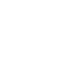 Normal
Lorem ipsum dolor sit amet consectetur sagitis purus dolor sit amet consectetur sagitis.
Slow
Lorem ipsum dolor sit amet consectetur sagitis purus dolor sit amet consectetur sagitis.
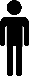 94
1
2
Content 01
Content 02
Suitable for all category, Lorem Ipsum is not simply random text.
Suitable for all category, Lorem Ipsum is not simply random text.
Line Chart Sample
Content 03
3
Suitable for all category, Lorem Ipsum is not simply random text.
Put a relevant subtitle in this line
Content 04
Content 05
Suitable for all category, Lorem Ipsum is not simply random text.
Suitable for all category, Lorem Ipsum is not simply random text.
4
5
95
GER MESIN. The generated Lorem Ipsum is therefore always free from repetition, injected humor, or non-characteristic words. Contrary to popular belief It has roots in a piece of classical.
GOOD ATTITUDE. The generated Lorem Ipsum is therefore always free from repetition, injected humor, or non-characteristic words. Contrary to popular belief It has roots in a piece of classical.
SATU BINTANG. The generated Lorem Ipsum is therefore always free from repetition, injected humor, or non-characteristic words. Contrary to popular belief It has roots in a piece of classical.
RANTAI PROTOL. The generated Lorem Ipsum is therefore always free from repetition, injected humor, or non-characteristic words. Contrary to popular belief It has roots in a piece of classical.
KUDA CATUR. The generated Lorem Ipsum is therefore always free from repetition, injected humor, or non-characteristic words. Contrary to popular belief It has roots in a piece of classical.
p
01
e
02
X
03
ä
04
Z
05
96
Content 01
Suitable for all category, Lorem Ipsum is not simply random text.
Success Line Chart
Content 02
Suitable for all category, Lorem Ipsum is not simply random text.
Put a relevant subtitle in this line
Content 03
Suitable for all category, Lorem Ipsum is not simply random text.
The generated Lorem Ipsum is therefore always free from repetition, injected humor, or non-characteristic words. Contrary to popular belief It has roots in a piece of classical Latin literature from 45 BC. There are many variations of passages of Lorem Ipsum available, but the majority have suffered alteration in some form, by injected humor, or randomized words which don't look even slightly believable. Contrary to popular belief It has roots in a piece of classical Latin literature from 45 BC.
Content 04
Suitable for all category, Lorem Ipsum is not simply random text.
65%
50%
85%
40%
97
04
Step
03
Step
04
Step
01
Step
02
Step
Description
Curabitur a nisl facilisis lectus posuere pharetra porta sed neque. Fusce porttitor venenatis ipsum at ullamcorper.
Description
Curabitur a nisl facilisis lectus posuere pharetra porta sed neque. Fusce porttitor venenatis ipsum at ullamcorper.
Description
Curabitur a nisl facilisis lectus posuere pharetra porta sed neque. Fusce porttitor venenatis ipsum at ullamcorper.
Description
Curabitur a nisl facilisis lectus posuere pharetra porta sed neque. Fusce porttitor venenatis ipsum at ullamcorper.
Sample title
Success Line Chart
Sample title
Sample title
The generated Lorem Ipsum is therefore always free from repetition, injected humor, or non-characteristic words. Contrary to popular belief It has roots in a piece of classical Latin literature from 45 BC. There are many variations of passages of Lorem Ipsum available, but the majority have suffered alteration in some form, by injected humor, or randomized words which don't look even slightly believable. Contrary to popular belief It has roots in a piece of classical Latin literature from 45 BC.
Sample title
98
Line Infographic
Put a relevant subtitle in this line
Content 01
Suitable for all category, Lorem Ipsum is not simply random text.
Content 02
Part 1
Suitable for all category, Lorem Ipsum is not simply random text.
Content 03
Part 2
Content 04
Suitable for all category, Lorem Ipsum is not simply random text.
Part 3
Suitable for all category, Lorem Ipsum is not simply random text.
Part 4
99
c
SOCIAL MEDIA
Lorem ipsum dolor sit amet, consectetur adipiscing elit. Fusce suscipit neque non libero aliquam
Network
Put a relevant subtitle in this line
N   E   X   T
T
Y
I
N
M
U
O
C
101
Social Media Network
Put a relevant subtitle in this line
Facebook
Twitter
Pinterest

Linkedin
Vemale
g
Google
35%= 612.692
65%  = 1.137.857
102
Social Media User
Put a relevant subtitle in this line
80%
65%
70%
50%
35%
33%
30%
30%
20%
MySpace
Twitter
Linkedin
Pinterest
Google+
Flickr
Facebook
Tumblr
YouTube
The generated Lorem Ipsum is therefore always free from repetition, injected humor, or non-characteristic words. Contrary to popular belief It has roots in a piece of classical Latin literature from 45 BC. There are many variations of passages of Lorem Ipsum available, but the majority have suffered alteration in some form, by injected humor, or randomized words which don't look even slightly believable. Contrary to popular belief It has roots in a piece of classical Latin literature from 45 BC.
103
Social Media
Put a relevant subtitle in this line
USER 01
Lorem ipsum dolor sit amet consectetur sagitis.
USER 02
Lorem ipsum dolor sit amet consectetur sagitis.
Pinterest
Facebook
Linkedin
Flickr
USER 01
Lorem ipsum dolor sit amet consectetur sagitis.
USER 01
Lorem ipsum dolor sit amet consectetur sagitis.
USER 02
Lorem ipsum dolor sit amet consectetur sagitis.
USER 02
Lorem ipsum dolor sit amet consectetur sagitis.
SOCIAL
Twitter
USER 03
Lorem ipsum dolor sit amet consectetur sagitis.
USER 03
Lorem ipsum dolor sit amet consectetur sagitis.
MEDIA
USER
Lorem ipsum dolor sit amet consectetur sagitis.
USER
Lorem ipsum dolor sit amet consectetur sagitis.
104
Social Media User by Continental
Put a relevant subtitle in this line
15%
15%
30%
Smart Analisys
Dummy text ever since the 1500s, when an unknown printer took a galley of type and scrambled it to make a type specimen book. It has survived not only five centuries, but also the leap into electronic typesetting.
EUROPE
AMERICA
ASIA
5%
15%
AFRICA
20%
40% = 810.456
SOUTH AMERICA
AUSTRALIA
60%  = 1.085.350
105
é
PORTFOLIO
Lorem ipsum dolor sit amet, consectetur adipiscing elit. Fusce suscipit neque non libero aliquam
THIS IS ME

There are many variations of passages of Lorem Ipsum available, but the majority have suffered alteration in some form, by injected humor, or randomized words which don't look even slightly believable. If you are going to use a passage of Lorem Ipsum, you need to be sure there isn't anything embarrassing hidden in the middle of text.
Description
Lorem ipsum dolor amet consectetur sagitis purus dolor sit amet consec tetur sagitis.
Description
Lorem ipsum dolor amet consectetur sagitis purus dolor sit amet consec tetur sagitis.
Description
Lorem ipsum dolor amet consectetur sagitis purus dolor sit amet consec tetur sagitis.
Description
Lorem ipsum dolor amet consectetur sagitis purus dolor sit amet consec tetur sagitis.
Description
Lorem ipsum dolor amet consectetur sagitis purus dolor sit amet consec tetur sagitis.
Description
Lorem ipsum dolor amet consectetur sagitis purus dolor sit amet consec tetur sagitis.
Description
Lorem ipsum dolor amet consectetur sagitis purus dolor sit amet consec tetur sagitis.
O
L
I
O
F
R
T
O
P
Description
Lorem ipsum dolor amet consectetur sagitis purus dolor sit amet consec tetur sagitis.
Description
Lorem ipsum dolor amet consectetur sagitis purus dolor sit amet consec tetur sagitis.
Description
Lorem ipsum dolor amet consectetur sagitis purus dolor sit amet consec tetur sagitis.
Description
Lorem ipsum dolor amet consectetur sagitis purus dolor sit amet consec tetur sagitis.
Description
Lorem ipsum dolor amet consectetur sagitis purus dolor sit amet consec tetur sagitis.
Description
Lorem ipsum dolor amet consectetur sagitis purus dolor sit amet consec tetur sagitis.
Description
Lorem ipsum dolor amet consectetur sagitis purus dolor sit amet consec tetur sagitis.
Portfolio Project
Put a relevant subtitle in this line
PROJECT 05
Lorem ipsum dolor sit amet consectetur sagitis purus dolor sit amet consectetur sagitis.
PROJECT 04
Lorem ipsum dolor sit amet consectetur sagitis purus dolor sit amet consectetur sagitis.
PROJECT 03
Lorem ipsum dolor sit amet consectetur sagitis purus dolor sit amet consectetur sagitis.
PROJECT 02
Lorem ipsum dolor sit amet consectetur sagitis purus dolor sit amet consectetur sagitis.
PROJECT 01
Lorem ipsum dolor sit amet consectetur sagitis purus dolor sit amet consectetur sagitis.
109
Portfolio Project
Put a relevant subtitle in this line
PROJECT 01
Lorem ipsum dolor sit amet consectetur sagitis purus dolor sit amet consectetur sagitis.
PROJECT 03
Lorem ipsum dolor sit amet consectetur sagitis purus dolor sit amet consectetur sagitis.
PROJECT 02
Lorem ipsum dolor sit amet consectetur sagitis purus dolor sit amet consectetur sagitis.
PROJECT 04
Lorem ipsum dolor sit amet consectetur sagitis purus dolor sit amet consectetur sagitis.
110
Portfolio Project
Put a relevant subtitle in this line
Mountain Due 	                  Client : Minto Pokak
Mountain Due 	                  Client : Minto Pokak
Mountain Due 	                  Client : Minto Pokak
Mountain Due 	                  Client : Minto Pokak
The generated Lorem Ipsum is therefore always free from repetition, injected humor, or non-characteristic words. Contrary to popular belief It has roots in a piece of classical Latin literature from 45 BC. There are many variations of passages of Lorem Ipsum available, but the majority have suffered alteration in some form, by injected humor, or randomized words which don't look even slightly believable. Contrary to popular belief It has roots in a piece of classical Latin literature from 45 BC.
111
Portfolio Project
Put a relevant subtitle in this line
PROJECT SAMPLE 1
Contrary to popular belief It has roots in a piece of classical Latin literature from 45 BC. There are many variations of passages of Lorem Ipsum available, but the majority have suffered alteration in some form, by injected humor, or randomized words which don't look even slightly believable.
PROJECT SAMPLE 2
Contrary to popular belief It has roots in a piece of classical Latin literature from 45 BC. There are many variations of passages of Lorem Ipsum available, but the majority have suffered alteration in some form, by injected humor, or randomized words which don't look even slightly believable.
The generated Lorem Ipsum is therefore always free from repetition, injected humor, or non-characteristic words. Contrary to popular belief It has roots in a piece of classical Latin literature from 45 BC. There are many variations of passages of Lorem Ipsum available, but the majority have suffered alteration in some form, by injected humor, or randomized words which don't look even slightly believable. Contrary to popular belief It has roots in a piece of classical Latin literature from 45 BC.
112
Portfolio Project
Put a relevant subtitle in this line
PROJECT SAMPLE 1
Contrary to popular belief It has roots in a piece of classical Latin literature from 45 BC. There are many variations of passages of Lorem Ipsum available, but the majority have suffered alteration.
PROJECT SAMPLE 2
Contrary to popular belief It has roots in a piece of classical Latin literature from 45 BC. There are many variations of passages of Lorem Ipsum available, but the majority have suffered alteration.
PROJECT SAMPLE 3
Contrary to popular belief It has roots in a piece of classical Latin literature from 45 BC. There are many variations of passages of Lorem Ipsum available, but the majority have suffered alteration.
The generated Lorem Ipsum is therefore always free from repetition, injected humor, or non-characteristic words. Contrary to popular belief It has roots in a piece of classical Latin literature from 45 BC. There are many variations of passages of Lorem Ipsum available, but the majority have suffered alteration in some form, by injected humor, or randomized words which don't look even slightly believable. Contrary to popular belief It has roots in a piece of classical Latin literature from 45 BC.
113
Portfolio Project
Put a relevant subtitle in this line
PROJECT SAMPLE 2
Contrary to popular belief It has roots in a piece of classical Latin literature from 45 BC. There are many variations of passages of Lorem Ipsum available, but the majority have suffered alteration.
PROJECT SAMPLE 1
Contrary to popular belief It has roots in a piece of classical Latin literature from 45 BC. There are many variations of passages of Lorem Ipsum available, but the majority have suffered alteration.
PROJECT SAMPLE 3
Contrary to popular belief It has roots in a piece of classical Latin literature from 45 BC. There are many variations of passages of Lorem Ipsum available, but the majority have suffered alteration.
114
Portfolio Project
Put a relevant subtitle in this line
Description
Lorem ipsum dolor sit amet consectetur sagitis purus dolor sit amet consectetur sagitis.
Description
Lorem ipsum dolor sit amet consectetur sagitis purus dolor sit amet consectetur sagitis.
Description
Lorem ipsum dolor sit amet consectetur sagitis purus dolor sit amet consectetur sagitis.
Description
Lorem ipsum dolor sit amet consectetur sagitis purus dolor sit amet consectetur sagitis.
Description
Lorem ipsum dolor sit amet consectetur sagitis purus dolor sit amet consectetur sagitis.
The generated Lorem Ipsum is therefore always free from repetition, injected humor, or non-characteristic words. Contrary to popular belief It has roots in a piece of classical Latin literature from 45 BC. There are many variations of passages of Lorem Ipsum available, but the majority have suffered alteration in some form, by injected humor, or randomized words which don't look even slightly believable. Contrary to popular belief It has roots in a piece of classical Latin literature from 45 BC.
115
Portfolio Project
Put a relevant subtitle in this line
There are many variations of passages of Lorem Ipsum available, but the majority have suffered alteration in some form, by injected humor, or randomized words which don't look even slightly believable. Contrary to popular belief It has roots in a piece of classical Latin literature from 45 BC.
116

CLOSING
Lorem ipsum dolor sit amet, consectetur adipiscing elit. Fusce suscipit neque non libero aliquam
Closing Presentation
Lorem Ipsum has been the industry's standard dummy text ever since the 1500s, when an unknown printer took a galley of type and scrambled it to make a type specimen book. It has survived not only five centuries, but also the leap into electronic typesetting. It was popularised in the 1960s with the release of Letraset sheets containing Lorem Ipsum passages, and more recently with desktop publishing software like Aldus PageMaker including versions of Lorem Ipsum.
It was popularised in the 1960s with the release of Letraset sheets containing Lorem Ipsum passages, and more recently with desktop publishing software like Aldus PageMaker including versions of Lorem Ipsum.


Solid Team
118
Team of Author
Put a relevant subtitle in this line
The generated Lorem Ipsum is therefore always free from repetition, injected humor, or non-characteristic words. Contrary to popular belief It has roots in a piece of classical Latin literature from 45 BC. There are many variations of passages of Lorem Ipsum available, but the majority have suffered alteration in some form, by injected humor, or randomized words which don't look even slightly believable. Contrary to popular belief It has roots in a piece of classical Latin literature from 45 BC.
TATA JANETA
Lorem ipsum dolor sit amet consectetur sagitis purus dolor sit amet consectetur sagitis.
DOMI DOLKEN
Lorem ipsum dolor sit amet consectetur sagitis purus dolor sit amet consectetur sagitis.
DAHLAN ISKAN
Lorem ipsum dolor sit amet consectetur sagitis purus dolor sit amet consectetur sagitis.
119
THANK YOU FOR WATCHING
RAWOON